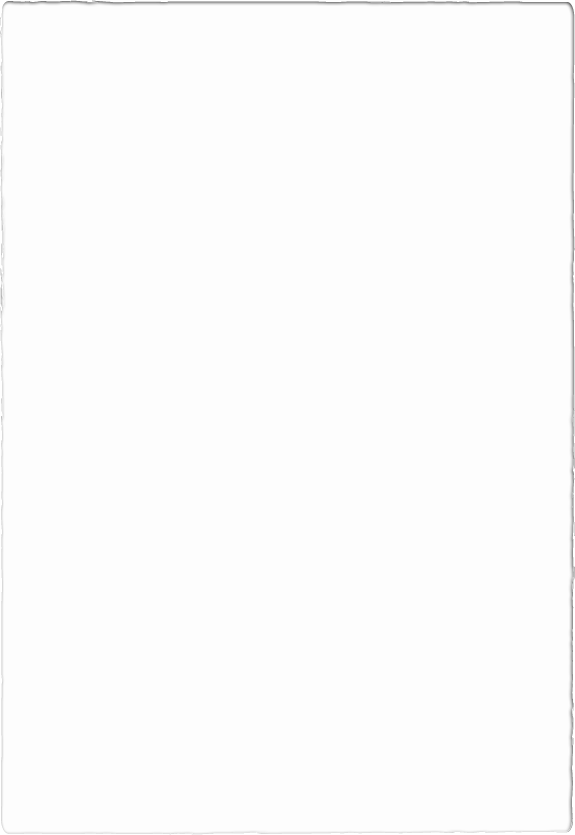 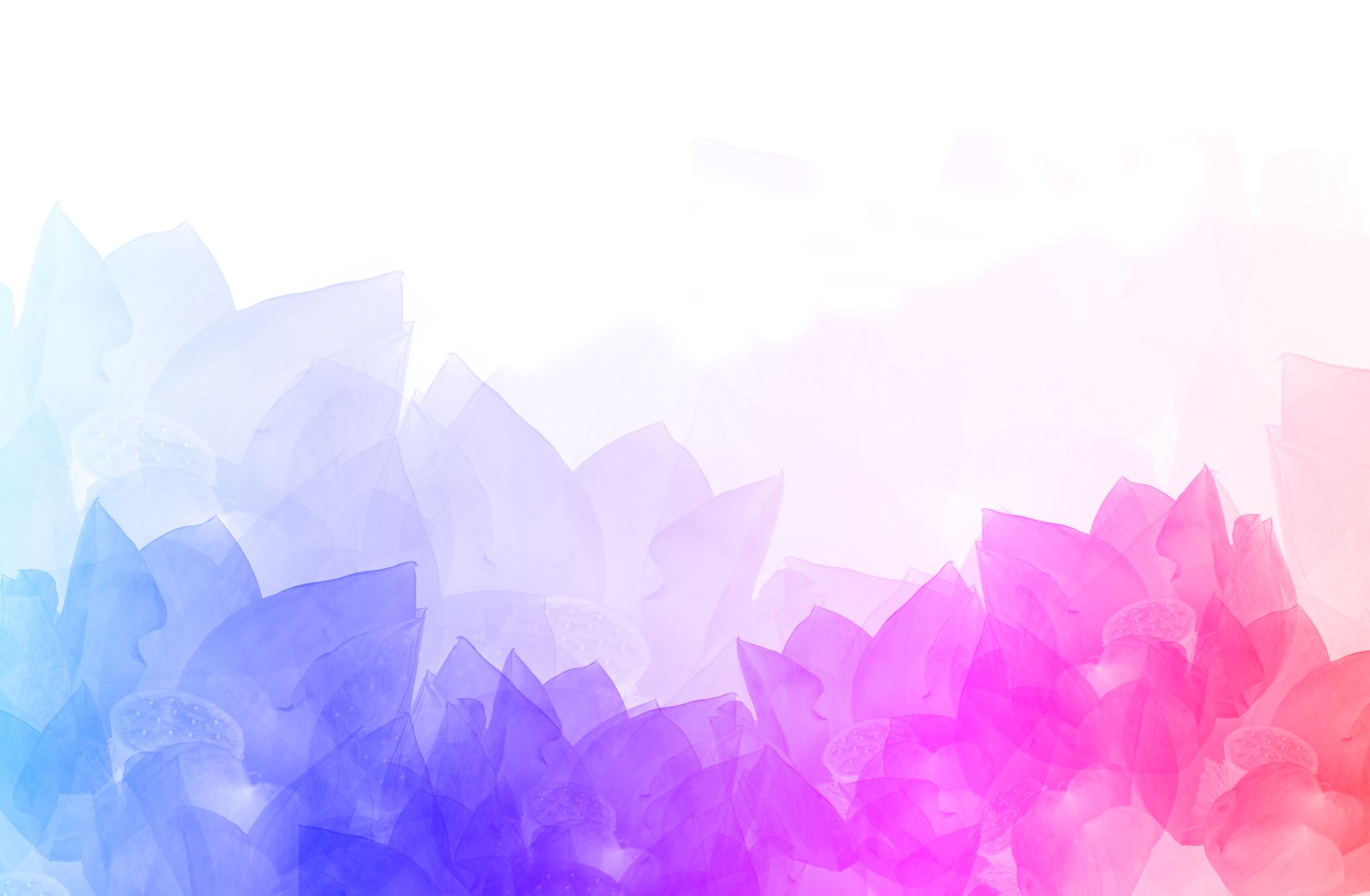 « Comprendre les difficultés des élèves pour mieux les prendre en charge »
Tiers-temps / enseignante d’ESC Isabelle Boursier
Pour la petite histoire
Depuis 2021/2022
Débuts du Tiers-Temps
Mission attribuée à 2 enseignants de lettres pendant deux ans (2019/2020 – 2020/2021)
Interruption de la mission par les 2 titulaires pour cause de départ à la retraite et changement de temps de travail
Ces 2 années sont permis d’identifier les leviers que sont la motivation, l’intégration, l’estime personnelle et le développement des CPS pour un climat scolaire apaisé et la réussite scolaire de tous
Tiers-temps repris par Isabelle Boursier , enseignante d’ESC à la rentrée 2021 
21/22 : Réorientation de la mission sur l’action « Médiation par les Pairs » 
22/23 : Prolongation d’une quatrième année de tiers-temps pour poursuivre et finaliser l’expérimentation MPP et prolonger l’action après la sortie du Tiers-temps sur la thématique du « Bien-Être pour bien apprendre à l’école »
Programme de la présentation
la MPP
Le « bien-être à l’école »
Sortie du Tiers-Temps
Le constat et les conséquences
Pistes, expérimentations, propositions à l’étude
Le dispositif actuel et les perspectives
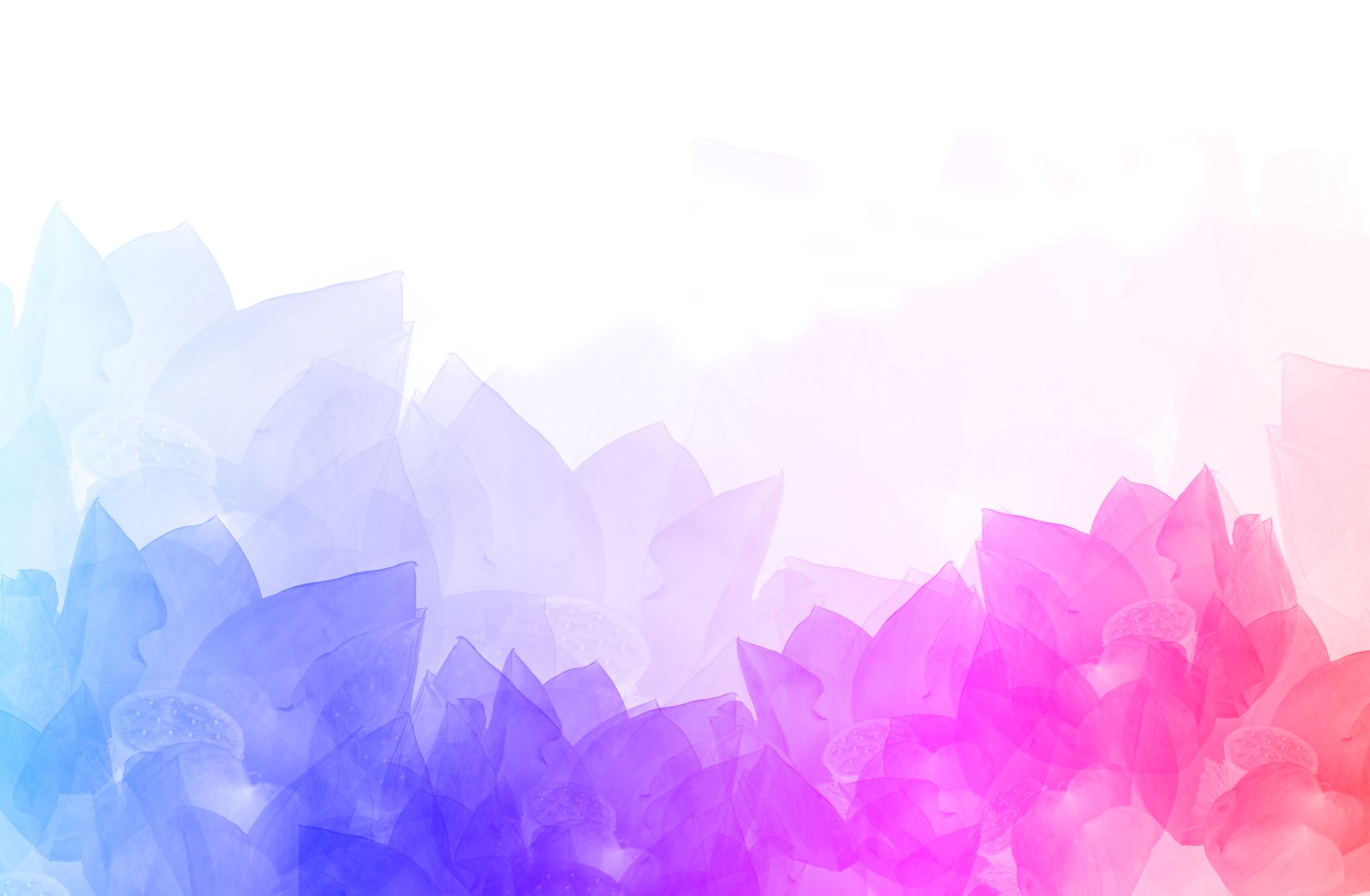 La Médiation par les pairsMPP
8 minutes de film pour comprendre
(15) clip Médiation par les pairs HD 1 – YouTube
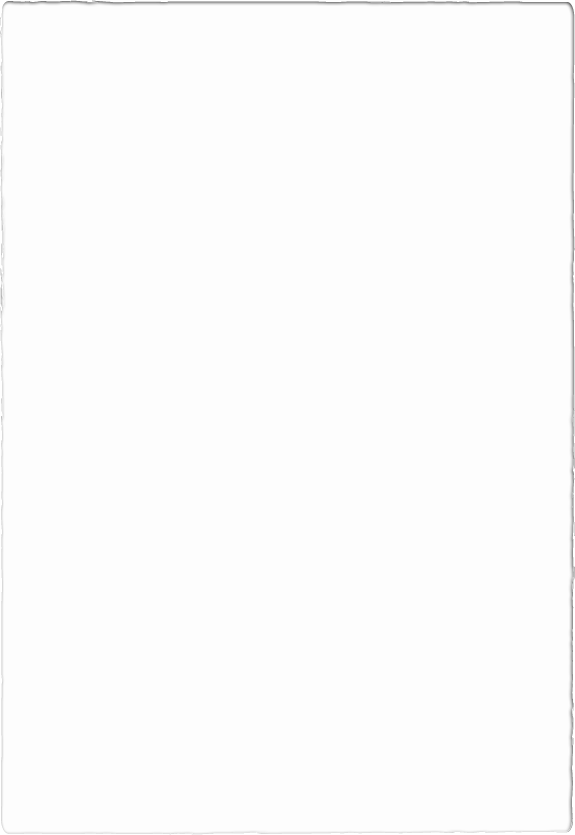 MPP : en 22/23, tous nos élèves auront suivi les ateliers Niveau 1
Le dispositif de médiation
1: reprendre le travail avec les élèves de Terminale, autorisation parentale, 1 h/s inscrite à l’EDT (IB)

2 : mettre en place une organisation avec planification des permanences pour les médiateurs (avec communication pour les autres élèves, accessoire permettant d’identifier les médiateurs en service) , identifier un créneau de médiation hors temps scolaire , des référents adultes

3 : lieu : salle de télévision
2022/23 : une équipe pluridisciplinaire d’animateurs
Problématique : la stabilité de l’équipe d’animateurs
NB : la pérennisation de l’équipe d’animation reste problématique . De l’équipe initiale qui comptait 8 personnes ne restent que 3 personnes (infirmière et enseignantes ESC et zootechnie). 10 personnes ont été formées en novembre 21 : 2 enseignants et 2 AESH ont rejoint l’équipe.
Une nouvelle session de formation par les spécialistes de SupAgro Florac est-elle possible? 
Au delà de l’animation d’ateliers, c’est une attitude plus étendue de pédagogie bienveillante qui est visée. Un module de formation sur cette thématique à l’attention des adultes a été proposé au premier semestre 2022 mais la direction n’a pas donné suite.
Les ressources pédagogiques
À l’attention des animateurs, conception et mise à disposition de savoirs-outils évolutifs
La suite de la MPP à la sortie du Tiers-Temps
Le niveau 2
Le niveau 1
Les ateliers de Niveau 1 sont intégrés à la pédagogie dans le cadre des EIE des classes de Bac Pro entrantes ou des heures de projet pour les CAPA.
Besoin d’élargir l’équipe d’animateurs
! Les CPS, c’est comme le sport, plus on est entraîné et plus on est performant 
L’écriture d’un Enseignement optionnel facultatif, « Pratiques sociales et culturelles » est à l’étude pour un passage en CEF, CI et CA, avec validation du SFD
Avantage : 3h/semaine maximum rémunérées (possibilité de regrouper des sessions d’une ou plusieurs journées)
Nos partenaires
Groupe National de Travail
GNT
Avec L’Institut SupAgro de Florac, Dunkerque, Lomme, Alençon, Le paraclet, le SRFD des Hauts de France
Construction d’un référentiel de compétences (Niveau 1 et 2) pour délivrer des Badges Numériques
Construction des modalités d’évaluation du dispositif MPP
Projet européen et/ou national en 23-24
Communication sur la MPP:
https://bien-vivre-ensemble-au-lycee.fr/?AccueilTemoignages. 
https://chlorofil.fr/actions/citoyennete/citoy-politique
Prochaine visio avec le GNT en octobre 22
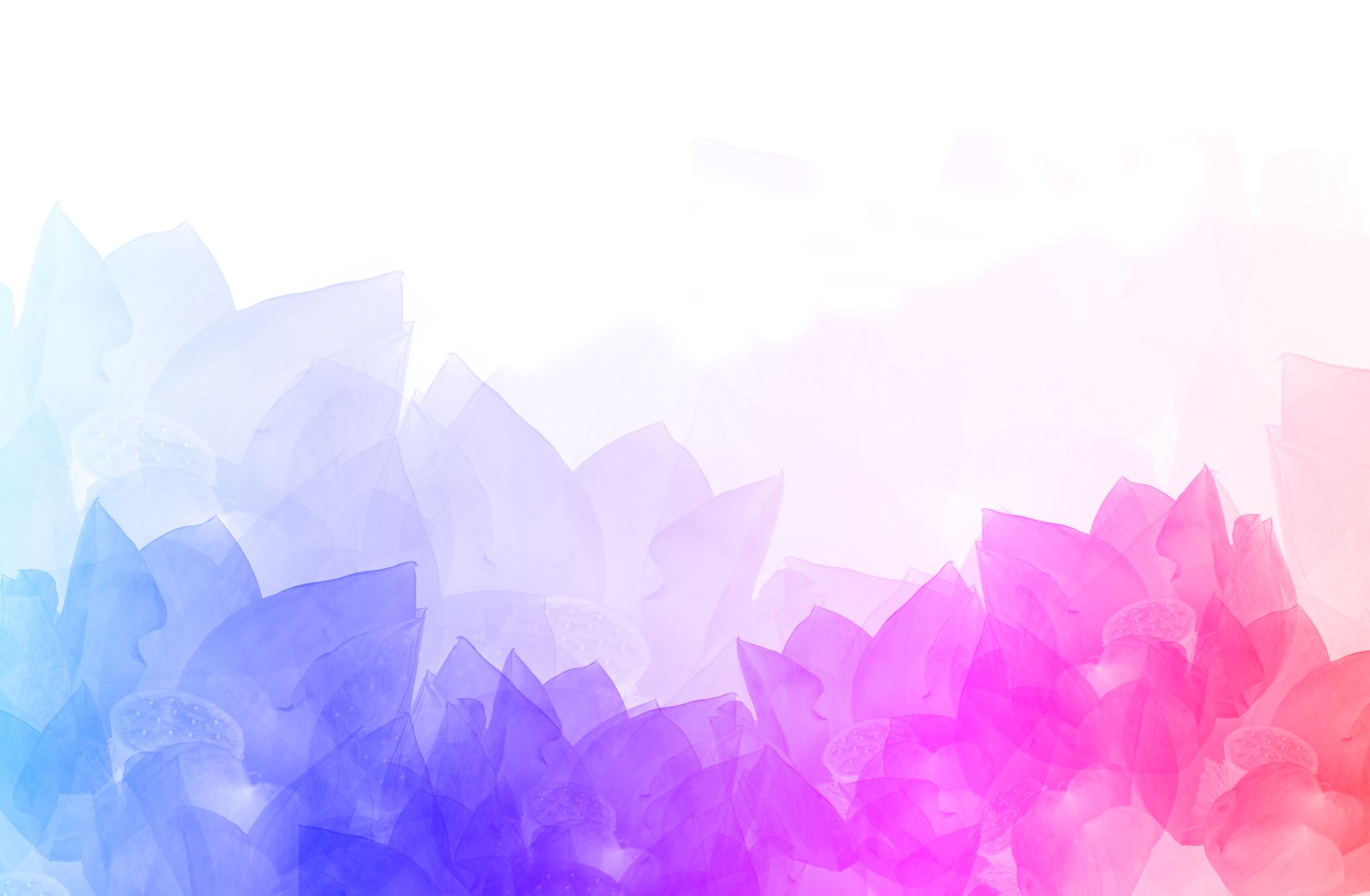 « Bien-être à l’école pour bien apprendre »
Inspiré des rencontres Reseda 2022, thématique « Corps et apprentissages », mai 2022, mais pas que…
[Speaker Notes: ..]
Le Yoga à l‘école
Techniques de concentration issues du yoga (padlet.com)

Classeur avec les ressources conçues par la formatrice Jézaelle Scolari.

Sondage à faire : qui utilise ces techniques en classe?

Besoin d’une formation pour renforcer les pratiques?

Financement Ancrochage
Techniques de concentration et de relaxation issues du Yoga – Formation de 16 personnes en 2021-22

Objectifs : Vivre ensemble, éliminer les tensions, respirer, se mettre en posture juste, savoir se relaxer, se concentrer.
Le Yoga à l‘école
Expérimentation auprès des élèves : 10 ateliers 

Avec un groupe d’élèves volontaires de CAPA 1

Avec la classe de Terminale BIT à l’approche des épreuves terminales du Bac Pro : gestion du stress

A renouveler si financement ancrochage
Objectifs : Vivre ensemble, éliminer les tensions, respirer, se mettre en posture juste, savoir se relaxer, se concentrer
Les rencontres RESEDA, mai 2022, Florac
RESEDA : Réseau d’Education pour la Santé, l’Ecoute et le Développement de l’Adolescent
https://chlorofil.fr/reseaux/reseda : des idées inspirantes et novatrices dans ses jolis carnets de santé
 https://wikis.cdrflorac.fr/wikis/reseda/?RessourcesReseda22, vous y trouverez le carnet de santé « Corps Etrangers » ainsi que des comptes-rendus sur les échanges de ces rencontres issues de 3 années de recherche-action
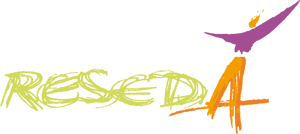 Thème de l’année : « Corps et apprentissages »
Avec les questions suivantes :-    Pourrions-nous envisager autrement les espaces et les tempsscolaires ?-    Peut-on faire l'école dehors ?-    Comment développer les compétences éco-psychosociales de nosapprenants ?-    Comment favoriser l'intégration, la motivation et laconcentration ? bref l'envie et le bien-être scolaires ?Avec des actions pédagogiques et éducatives innovantes ; desActivités Physiques de Pleine Nature ; un travail sur les émotionspar le média artistique...Avec un but commun et unique : favoriser la réussite scolaire et lebien-être au travail de tous.
Les constats
Des agressions quotidiennes
Nos espaces scolaires
Aujourd’hui encore, l’école soumet le corps à des agressions sensibles toute la journée :
Des rythmes scolaires tendus et stressants
Bruit dans la cour, les couloirs, le préau, le self
Sonnerie agressive
Bousculades dans les couloirs
Luminosité dans les classes
Mobiliers standardisés : obligation de maintenir des postures assises pendant de longues heures
Aucun lieu de repos ou de détente sensoriel pour le corps
L’organisation de notre système éducatif est encore influencé par l’organisation des classes du Code pédagogique des Jésuites de 1599 :
Création de classes
Organisation de la classe en équipes
Rôle de l’émulation
Architecture des espaces : locaux répondant à des impératifs d’hygiène et de moralité plutôt qu’au confort
Les conséquences
Agitation, mouvement, perte de tonus et d’attention
Comportements constatés par les enseignants et vus comme autant de difficultés à entrer ou rester dans les apprentissages
Des élèves « agités », « rêveurs », « dormeurs »,« perturbateurs », « dérangeant le groupe »
Un des enjeux des apprentissages vise alors à stimuler les sens, apaiser les tensions corporelles ou éviter d’en générer
Les neurosciences le disent : le système sensoriel est étroitement lié au fonctionnement cérébral et hormonal de notre corps. L’espace scolaire tel qu’il est conçu le perturbe et entrave les apprentissages
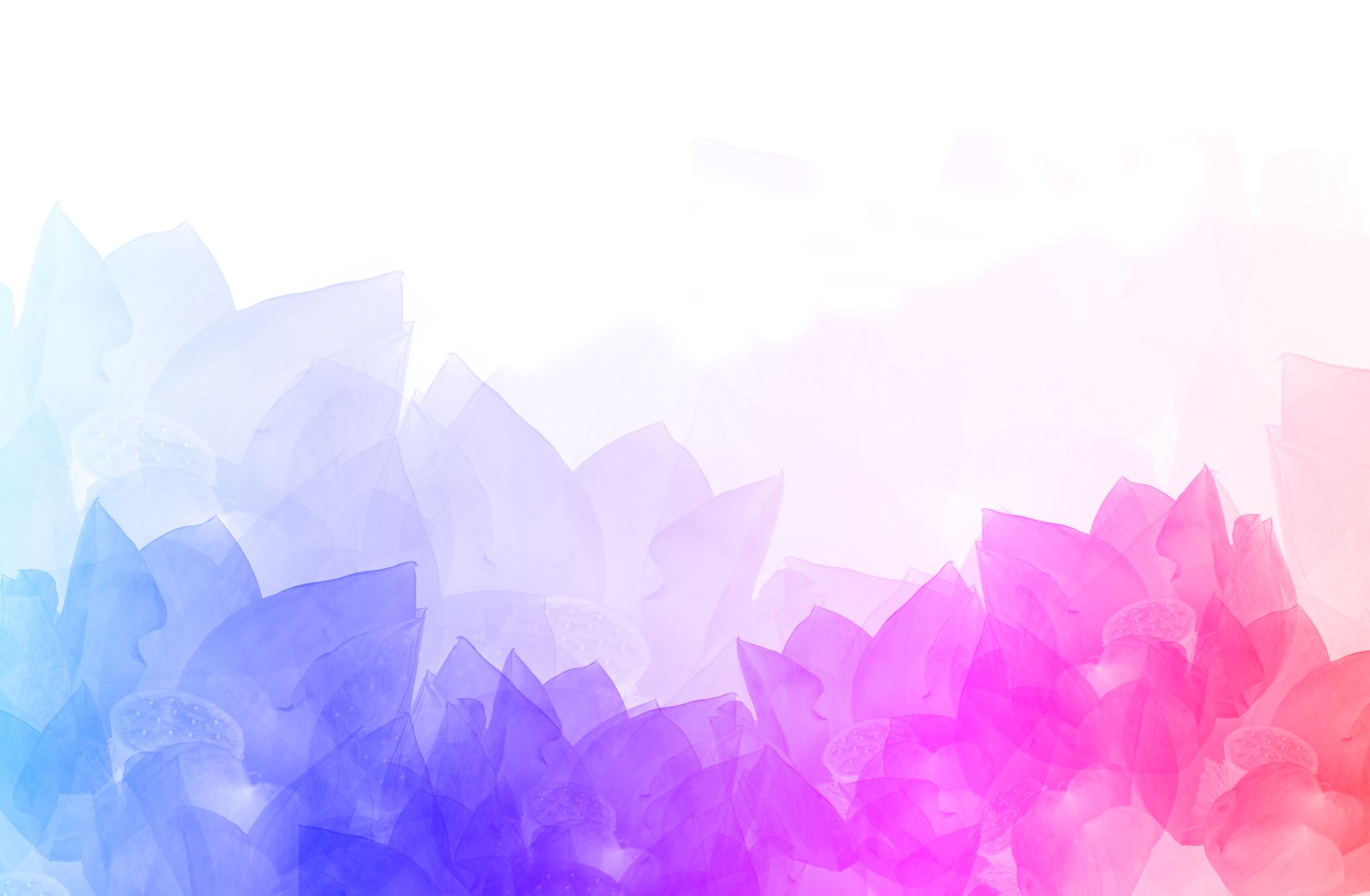 Sortie duTiers-Temps
Pistes, expérimentations, propositions à l’étude
Retour d’expérience proposé le 5 juillet
Les thèmes abordés lors des rencontres RéSEDA ont donné lieu à une retour d’expérience proposé à tous les personnels de l’établissement et organisé en plein air à Grand-Anse
Programme de la journée : exercices de cohésion, de collaboration en pleine nature, de créativité pour l’estime personnelle, de développement des CPS pour se sentir en sécurité et apprendre sereinement
Bar-Camps : MPP, GAR, Yoga à l’école, Salle flexible, Salle Zen
World-Café : l’exercice a donné lieu à des propositions et des pistes à suivre pour cette année scolaire
ET, AU FINAL : EST-IL POSSIBLE DE TRAVAILLER EN PLEIN AIR? OUI! NOUS L’AVONS FAIT!
Un World Café
Pour dégager des pistes de travail sur les thèmes :
Temps et espaces scolaires
Elèves et nature
Convivialité au travail
Aménager une classe flexible
Aménager une salle zen
Améliorer le confort des classes actuelles
5 minutes de relaxation en début de cours
« Détendre » le temps scolaire
Valoriser et aménager les espaces verts
Kiosques, plus de tables et de bancs dans les espaces verts
Mur d’expression libre 
Espaces de détente, endroit partagé adultes-élèves
Temps et espaces scolaires
les pistes de travail
Faire l’école dehors (1journée par mois par classe ou 1 cours par semaine )
Aménagement d’une « classe verte » ou « théâtre de verdure »
Chaque classe plante un arbre à son entrée
Des plantes dans les classes
1 marche découverte, 1 fois/semaine et par classe, autour du lycée pendant 1 h
Parcours « jardin de santé », « pépinière médicinale » sur l’exploitation
Jardin collectif, apprenants et adultes
Donner un nom de plantes ou d’animaux péi aux salles de classes
Itinérance pédestre, land’art, activités multisens dans la nature
Interventions Parc National et ONF
Etude des ressources naturelles sur le terrain
Elèves et nature
les pistes de travail
Banaliser une journée récréative par trimestre (élèves-adultes)
Organiser une journée de cohésion 1 à 2 fois par an (adultes)
Organiser des activités sportives ou autres sur la pause méridienne ou en fin de journée
Valoriser les talents des collègues pour partager lors d’ateliers créatifs
Remettre en place les Fruits à la récré et les 20 minutes de pause commune
Organiser des repas en extérieur entre collègues
Présentation des nouveaux arrivants à tout le personnel
Temps d’échange pour évacuer le stress
La convivialité au travail
les pistes de travail
Réflexion sur notre fonctionnement
Des comités techniques
Un comité de pilotage
Un suivi
Des expérimentations, des succès
Des difficultés rencontrées, des obstacles
- De la faisabilité
A rapprocher de celui de M. Retailleau, référent EPA 2 et Projet d’établissement
Par thèmes
Animés par Isabelle Boursier et un référent par thème
- Avec des objectifs réalistes
Comment rendre concrètes ces propositions ?
Sur les îlots, vous retrouverez les thèmes. Je vous propose de choisir votre îlot et vos ilotiers, et, si vous le souhaitez, de vous inscrire pour réfléchir, agir sur un thème qui vous intéresse. 
La colonne « Commentaires » est libre : de vos remarques ou propositions d’action, d’organisation